Kako dolgo čakamo na avtobus v Cuernavaci?
Avtor: Anja Pirnat
Mentor: prof. dr. Marko Žnidarič 

Ljubljana, 15. 5. 2019
Potek predstavitve
Teorija naključnih matrik v jedrski fiziki
Teorija naključnih matrik in ničle Riemannove funkcije zeta

Teoretični del







Avtobusni sistem v Cuernavaci
Gaussovi ansambli
Skupna verjetnostna porazdelitev matričnih elementov
Skupna verjetnostna porazdelitev lastnih vrednosti
Porazdelitev razmikov najbližjih lastnih vrednosti
Kako dolgo čakamo na avtobus v Cuernavaci?
Anja Pirnat
2
RMT v jederski fiziki
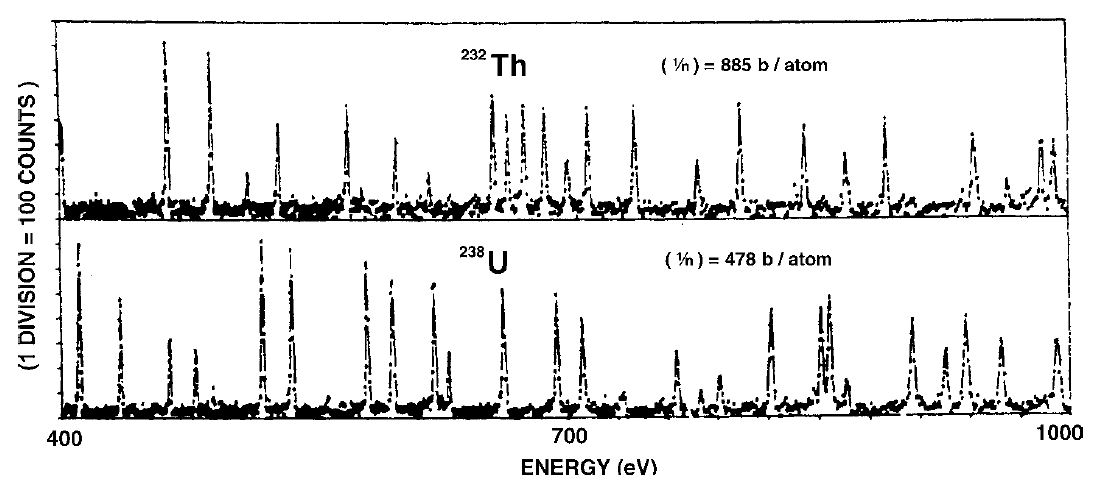 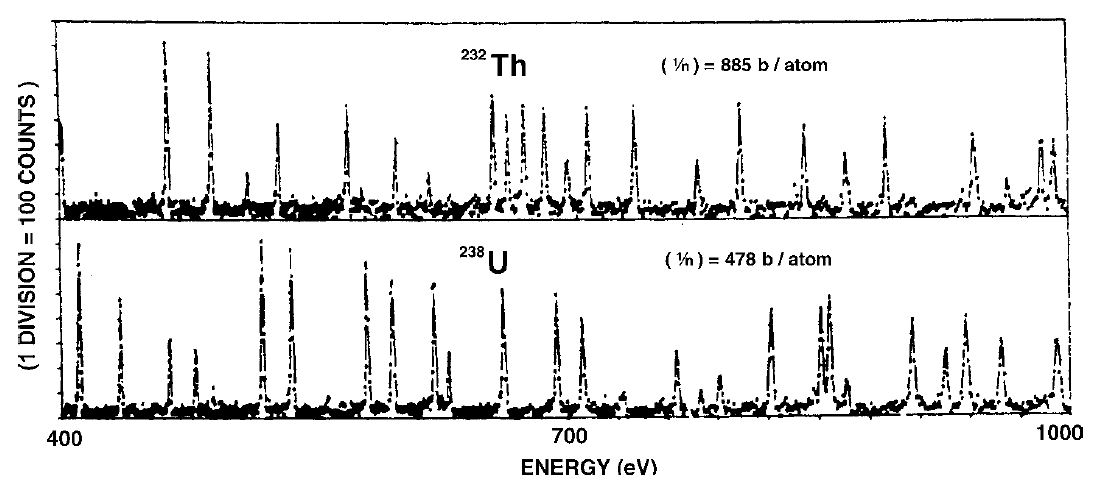 Zanima nas porazdelitev leg vrhov
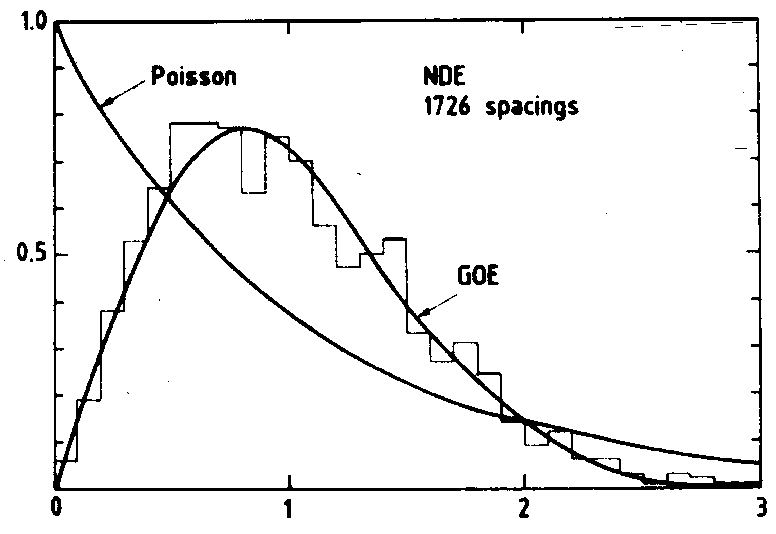 Wignerjeva hipoteza
Wignerjev pristop temlji na statistični mehaniki
SM: sistem opišemo z ansamblom vseh možnih stanj
JF: sistem opišemo z ansamblom naključnih Hamiltonovih matrik
Kako dolgo čakamo na avtobus v Cuernavaci?
Anja Pirnat
3
RMT in ničle Riemannove funkcije zeta
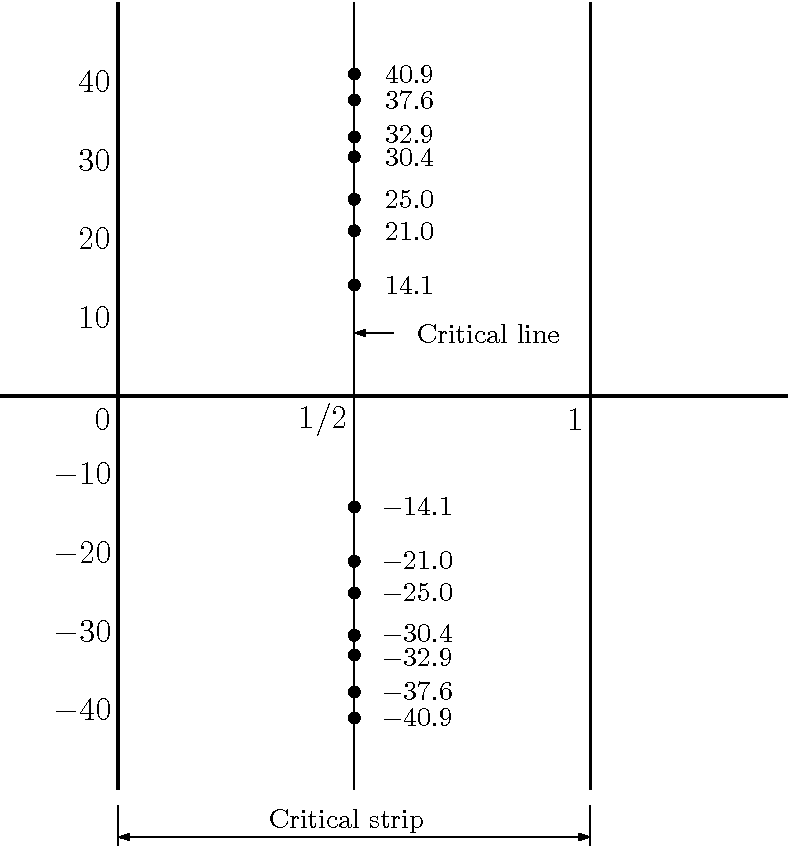 Kako dolgo čakamo na avtobus v Cuernavaci?
4
Anja Pirnat
RMT in ničle Riemannove funkcije zeta
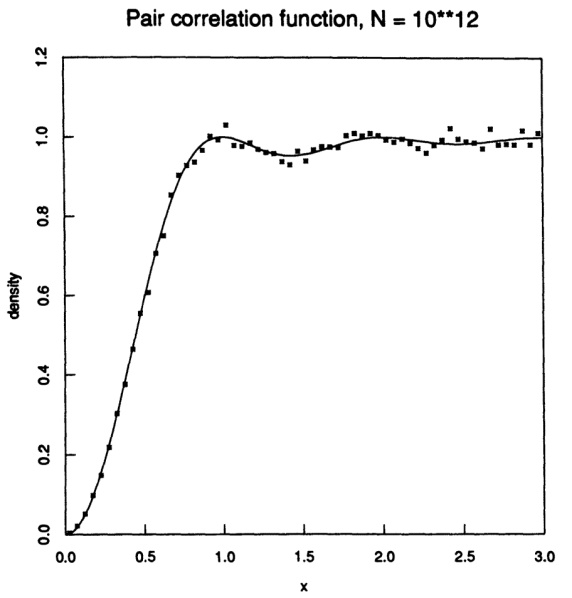 Montgomery (1973) izpelje izraz za parsko korelacijsko funkcijo ničel
Skupaj z Dysonom ugotovita, da je ta enaka parski korelacijski funkciji lastnih vrednosti Gaussovega unitarnega ansambla (GUE) iz RMT, skladno tudi z domnevo Hilberta in Polye
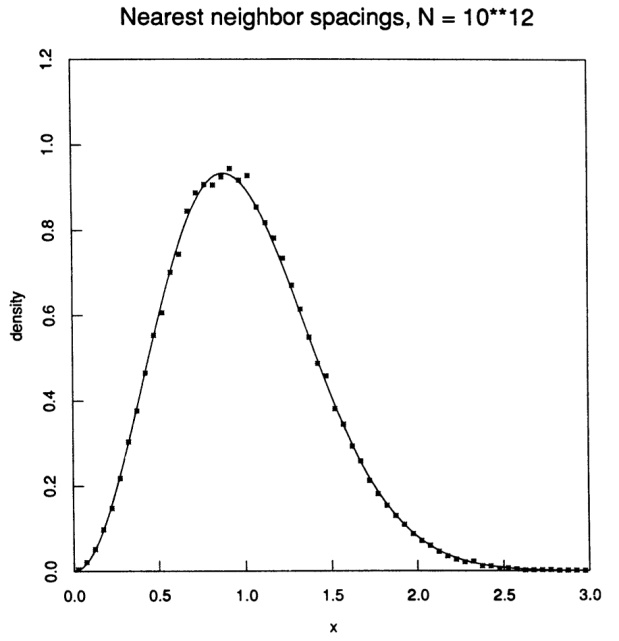 Kako dolgo čakamo na avtobus v Cuernavaci?
Anja Pirnat
5
Simetrije sistema
Kako dolgo čakamo na avtobus v Cuernavaci?
Anja Pirnat
6
Poissonova statistika
bločna matrika je že diagonalna
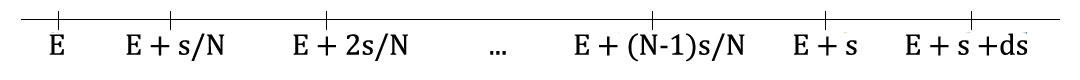 pričakujemo drugačno porazdelitev razmikov lastnih vrednosti
Kako dolgo čakamo na avtobus v Cuernavaci?
Anja Pirnat
7
Gaussovi ansambli
Kako dolgo čakamo na avtobus v Cuernavaci?
Anja Pirnat
8
Gaussov ortogonalni ansambel (GOE)
Kako dolgo čakamo na avtobus v Cuernavaci?
Anja Pirnat
9
Skupna verjetnostna porazdelitev matričnih elemntov
Invariantnost
Neodvisnost matričnih elementov
Kako dolgo čakamo na avtobus v Cuernavaci?
Anja Pirnat
10
Skupna verjetnostna porazdelitev lastnih vrednosti
Kako dolgo čakamo na avtobus v Cuernavaci?
Anja Pirnat
11
Skupna verjetnostna porazdelitev lastnih vrednosti
Izračun
determinante
Kako dolgo čakamo na avtobus v Cuernavaci?
Anja Pirnat
12
Po komponentah
Skupna verjetnostna porazdelitev lastnih vrednosti
Integriramo po dp
Splošen zapis
Kako dolgo čakamo na avtobus v Cuernavaci?
Anja Pirnat
13
Porazdelitev razmikov najbližjih sosednjih lastnih vrednosti
Kako dolgo čakamo na avtobus v Cuernavaci?
Anja Pirnat
14
Porazdelitev razmikov najbližjih sosednjih lastnih vrednosti
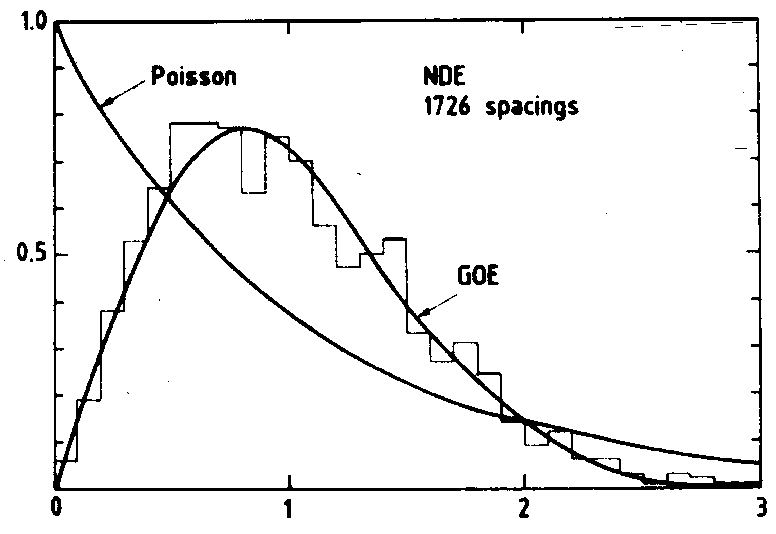 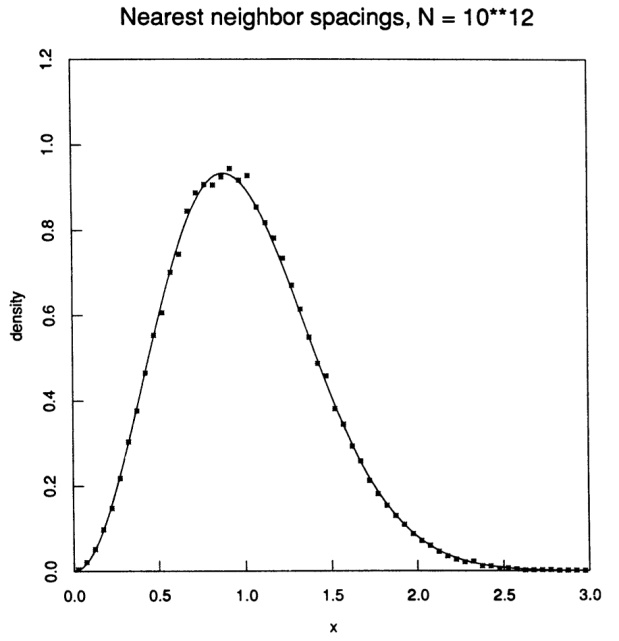 Kako dolgo čakamo na avtobus v Cuernavaci?
Anja Pirnat
15
Avtobusni sistem v Cuernavaci
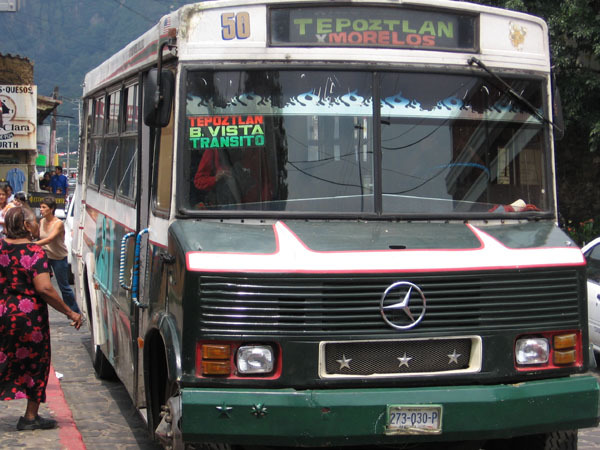 Kako dolgo čakamo na avtobus v Cuernavaci?
Anja Pirnat
16
Avtobusni sistem v Cuernavaci
Porazdelitev razmikov najbližnjih sosednjih vrednosti (GUE)




Številska varianca (GUE)
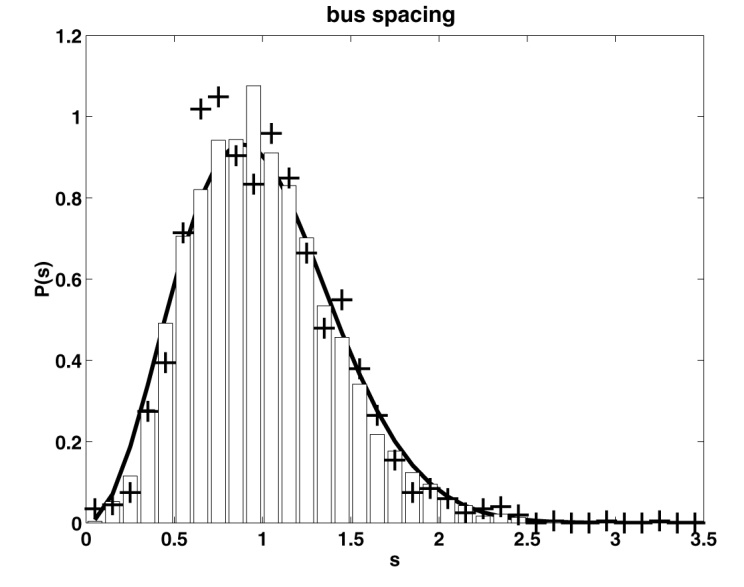 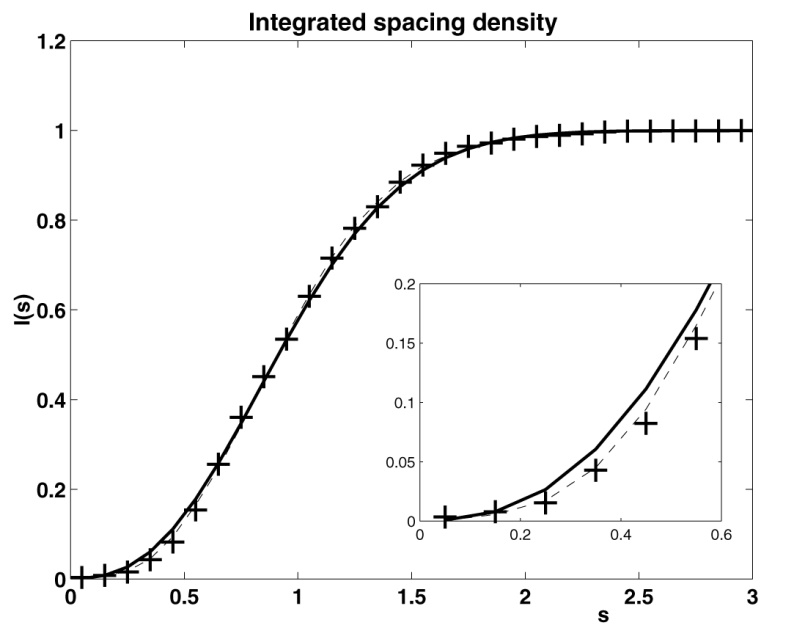 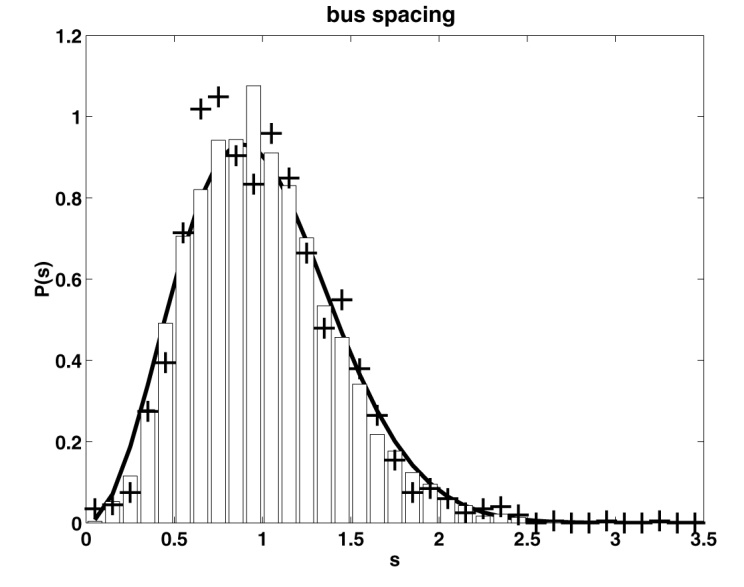 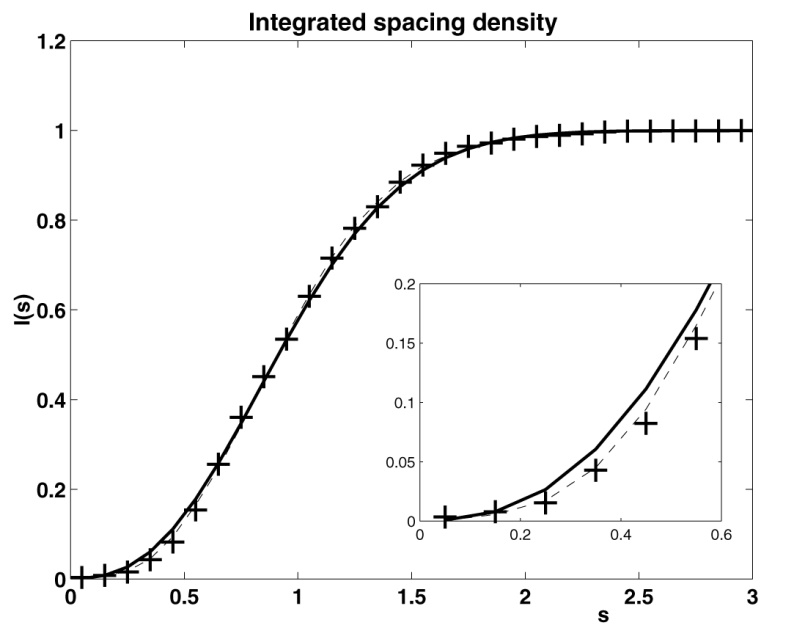 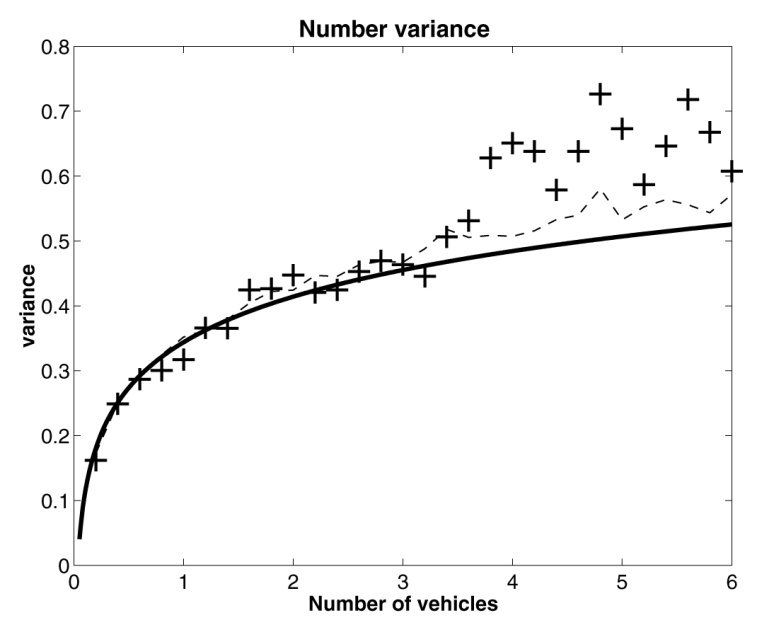 Kako dolgo čakamo na avtobus v Cuernavaci?
Anja Pirnat
17
Zaključek
Široka uporaba RMT
V seminarju
Jedrska fizika
Ničle Riemannove funkcije zeta
Avtobusni sistem v Cuernavaci
Karekterizacija kaotičnih sistemov
Sistemi več teles
Kvantna gravitacija
Kvantna kromodinamika itn.
Univerzalnost
statistične lastnosti lastnih vrednosti v limitah velikih matrik niso odvisne od porazdelitve matričnih lementov
Kako dolgo čakamo na avtobus v Cuernavaci?
Anja Pirnat
18
Viri slikovnega gradiva
Guhr, T., Mu ̈ller–Groeling, A. in Weidenmu ̈ller, H. A. (1998). Random-matrix theories in quantum physics: common concepts. Physics Reports, 299(4-6), 189-425. 
https://www.semanticscholar.org/paper/Cybernetic-Interpretation-of-the-Riemann-Zeta-Klan/1fceb313fb7785ef5089a15e52290153728840d0/figure/0 dostopno: 10. 5. 2019.
Odlyzko, A. M. (1987). On the distribution of spacings between zeros of the zeta function. Mathematics of Computation, 48(177), 273-308. 
http://www.mexconnect.com/photos/3966-m-1207-p-a-passenger-hurries-to-catch-the-bus-that-runs-from-cuerna dostopno: 10. 5. 2019.
Krb ́alek, M. in Seba, P. (2000). The statistical properties of the city transport in Cuernavaca (Mexico) and random matrix ensembles. Journal of Physics A: Mathematical and General, 33(26), L229.